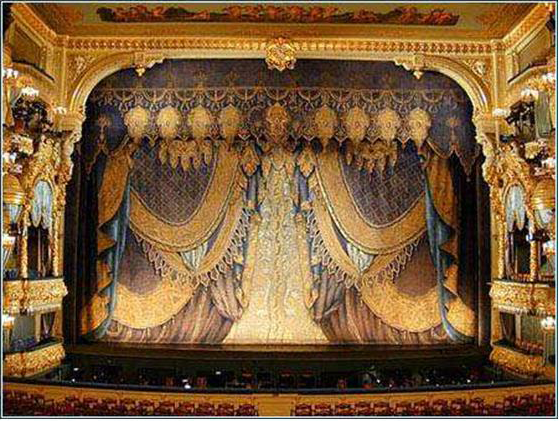 ОПЕРНАЯ  МОЗАИКА
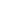 Опера – самый богатый и сложный жанр музыки. Слово «ореrа» в переводе с итальянского буквально означает  «труд, сочинение». 
В этом музыкальном жанре слиты в единое целое поэзия и драматическое искусство, вокальная и инструментальная музыка, мимика, танцы (хореография), живопись, декорации и костюмы.
Опера возникла  в Италии на рубеже  XVI – XVII  веков.
«Что может  сравниться с удовольствием быть в опере?
Только удовольствие быть с друзьями...»
                        Арамис из романа А.Дюма «Три мущкетера»
«...Пора нам  в оперу  скорей!..»
                     А.С.Пушкин «Евгений Онегин»
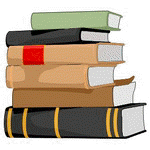 Либретто (итал . Libretto) – «книжечка».
Это полный текст музыкально-сценического сочинения, т.е. оперы, оперетты.
Либретист – тот, кто сочиняет  этот текст в стихах или прозе.
Основой  оперного либретто может быть  литературное или драматическое произведение ,
историческое событие или народная легенда (первоисточник)
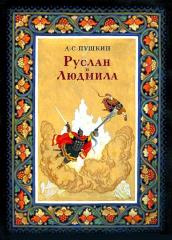 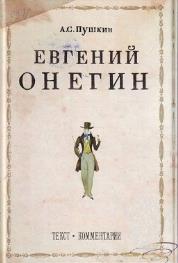 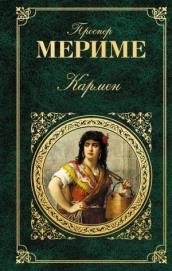 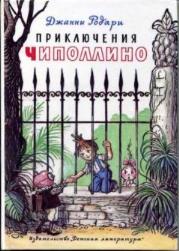 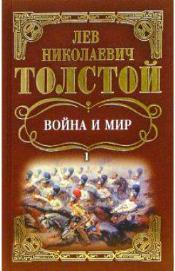 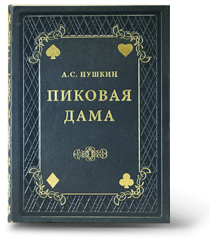 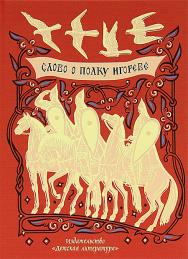 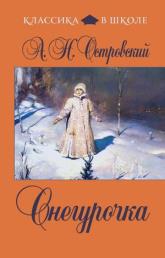 Увертюра (от фр. Ouverture ) – начало , открытие . 
Почти каждая опера начинается с увертюры  - симфонического вступления, которое знакомит слушателя 
в общих чертах с содержанием будущего действия.
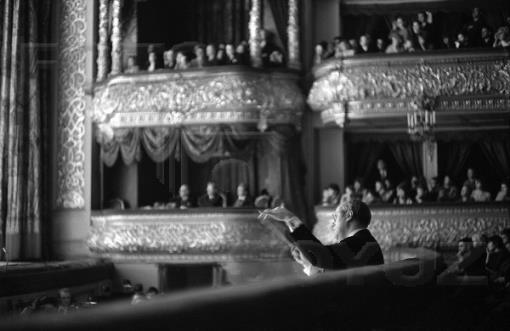 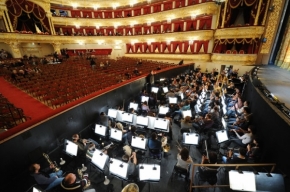 Место оркестра – оркестровая яма.
Ария  (с итал. – «воздух») –сольный эпизод  в опере,
основная музыкальная характеристика  главного героя оперы, 
его  музыкальный  «портрет».
Часто арии предшествует  речитатив – род певучего разговора, декламации под музыку.
Когда герой поет свою арию, действие  останавливается.  Все слушают арию.
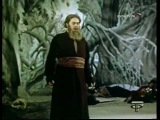 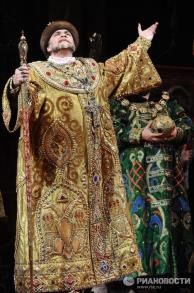 Ария  Снегурочки
Ария Ивана  Сусанина
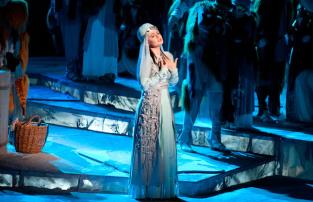 Ария Бориса  Годунова
М.И. Глинка «Иван Сусанин»
Н.А. Римский-Корсаков «Снегурочка»
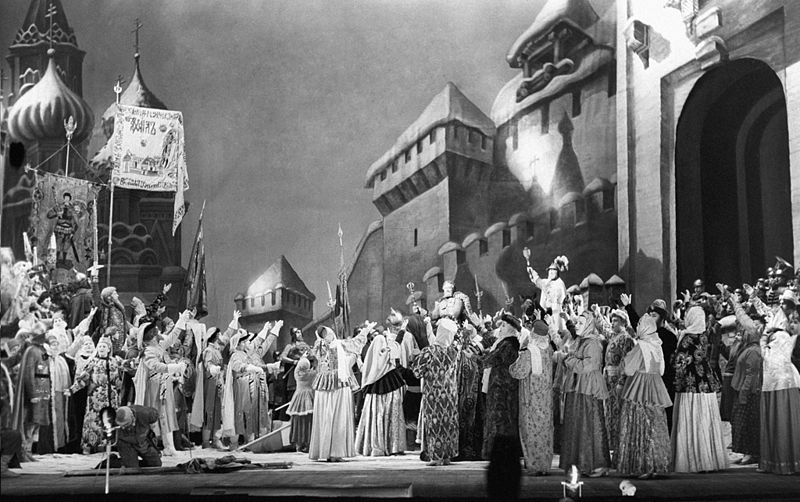 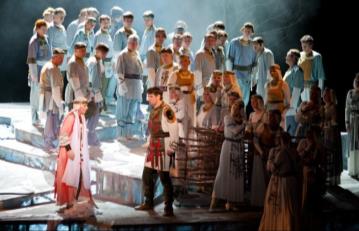 Массовые сцены в опере
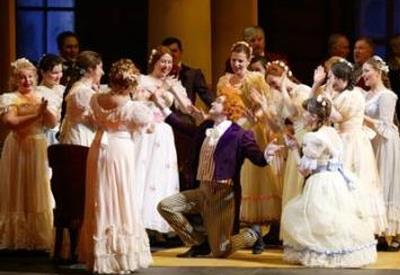 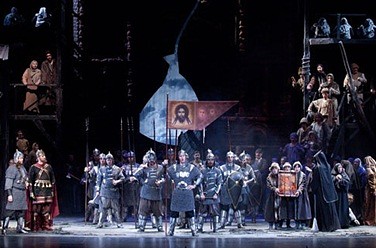 П.И. Чайковский  «Евгений Онегин»
А.П. Бородин «Князь Игорь»
В.А. Моцарт  «Свадьба Фигаро»
Н.А. Р-К «Сказка о царе Салтане»
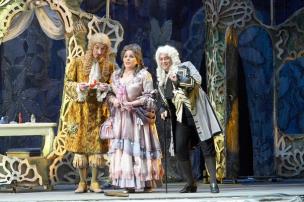 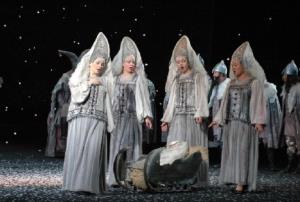 В.А.Моцарт  
«Волшебная флейта»
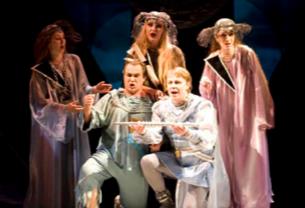 Оперные
ансамбли
М.И.Глинка «Иван Сусанин»
П.И. Чайковский «Евгений Онегин»
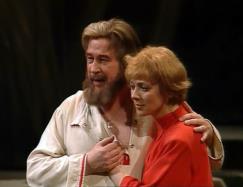 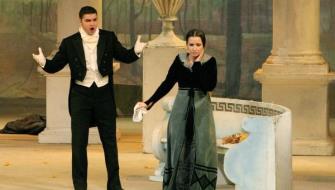 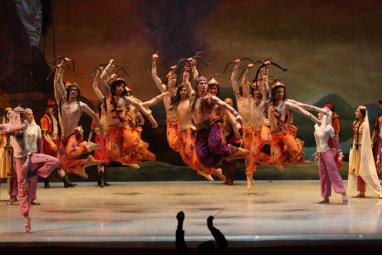 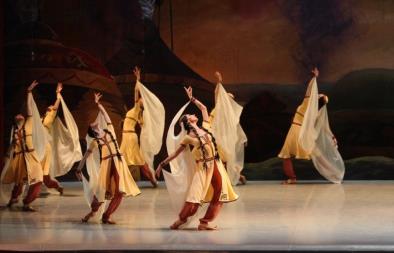 Половецкие пляски из оперы А.П. Бородина «Князь Игорь»
Сцена из оперы  Дж. Гершвина «Порги и Бесс»
Сцена из оперы  Ж. Бизе «Кармен»
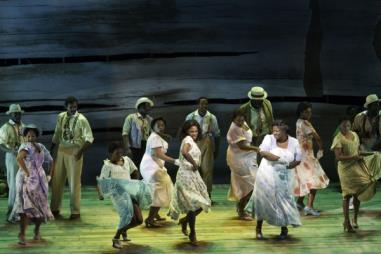 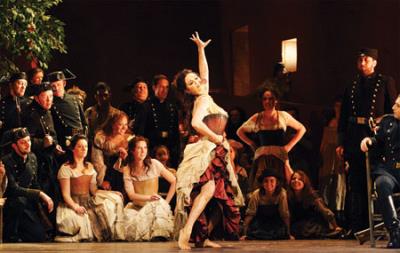 Хореография в опере
Декорации к оперным спектаклям
«Сказка о царе Салтане»
«Снегурочка »
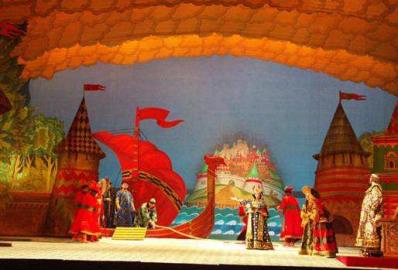 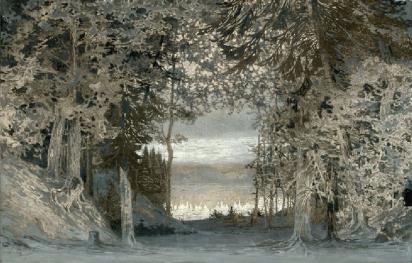 «Пиковая дама»
«Садко »
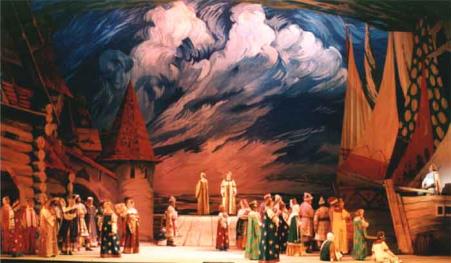 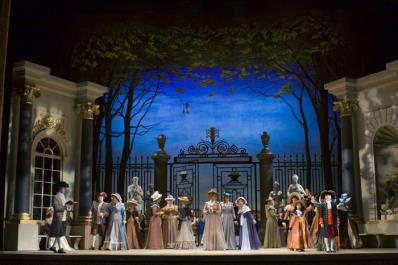 Оперные 
знаменитости
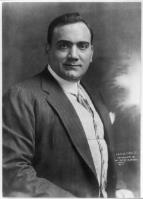 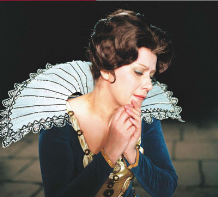 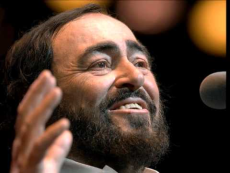 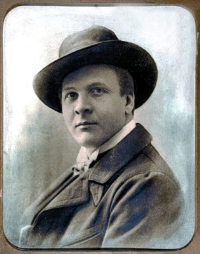 Елена Образцова
Энрике Карузо
Лучано Паваротти
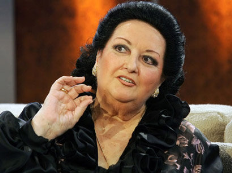 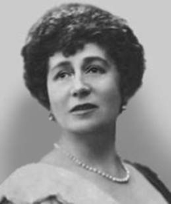 Ф.И. Шаляпин
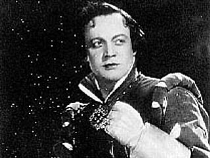 Монсерат Кабалье
Марио Дель Монако
А. В. Нежданова
Л.В. Собинов
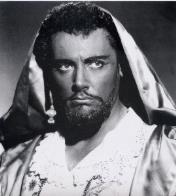 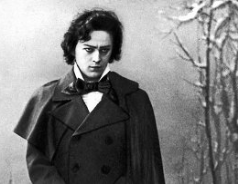 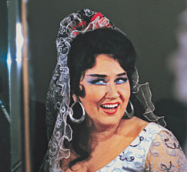 С.Я. Лемешев
Ирина Архипова
Главные оперные театры нашей страны
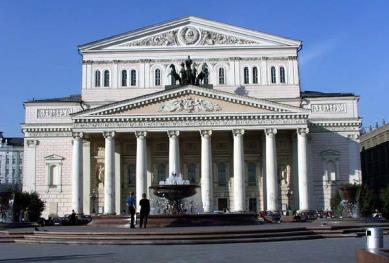 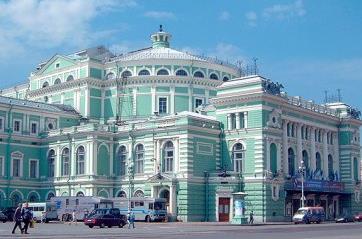 Москва . Большой театр
Санкт-Петербург. Мариинский  театр
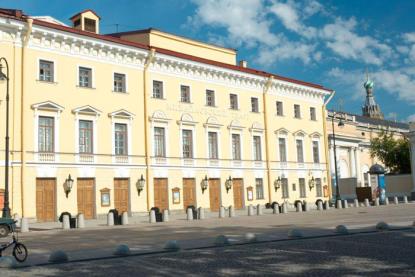 Санкт-Петербург. Михайловский театр
Оперные театры мира
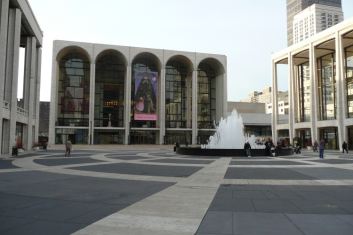 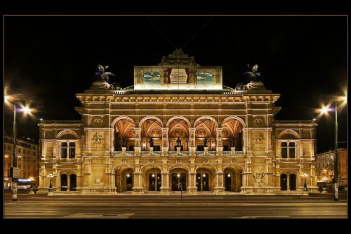 Здание Оперы 







     в Сиднее
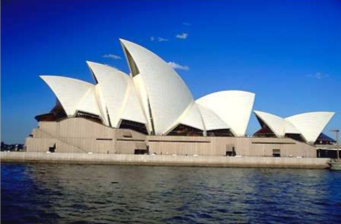 Венская опера
Нью-Йорк. Метрополитен-
опера
Милан. La Scala
Лондон. Ковент-Гарден
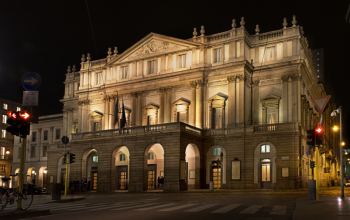 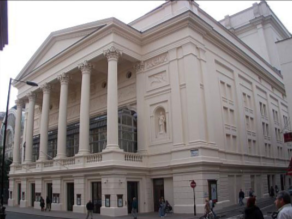 Презентация к урокам музыки 
в 5, 7 классах  по темам 
«Путешествие в музыкальный театр»
и  «Музыкальная драматургия».
Составлена учителем музыки 
ГБОУ СОШ  №332  Невского района 
 Санкт-Петербурга
Проскуряковой З.О.
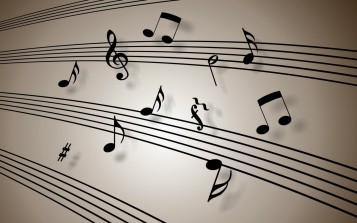